Hastane İnfeksiyonları
Hastane İnfeksiyonu Tanımı
Hastane infeksiyonu (Hİ) --- Nozokomiyal infeksiyon (Nİ) --- Sağlık Bakımı İle İlişkili İnfeksiyonlar (SBİİ)

 Hastanede veya başka bir yerde sağlık hizmeti alırken gelişen ve hasta sağlık kuruluşuna başvurduğu sırada var olmayan veya kuluçka döneminde olmayan infeksiyonlardır.

Bu infeksiyonların bir kısmı hastanede alındıktan ve hasta hastaneden taburcu olduktan sonra da ortaya çıkabilir. 

Sağlık çalışanlarında gelişen mesleki infeksiyonlarda SBİİ olarak kabul edilirler.
Hastane infeksiyonlarının sıklığı %1-15 arasında değişmektedir.

Yoğun bakım ve yanık üniteleri gibi yerlerde %40-50’e ulaşabilmektedir.

Gelişmekte olan ülkelerde Hİ > Gelişmiş ülkelerde Hİ
Hİ Önemi
Hastane infeksiyonları morbidite ( hastalık gösterme hali) ve mortaliteyi (ölüm) artırır.
Hastanede yatış süresini uzatır.
Hasta maliyetini artırır.
Her hastanede farklı olmakla birlikte Hİ etkeni olan mo yıllar içinde tedavide kullanılan birçok antimikrobiyale direnç kazanmıştır.
Bunun sonucunda Hİ tedavisi çok zorlaşmıştır.
Artan direnç nedeniyle antimikrobiyal ilaçların hepsine dirençli “panrezistan” mo tüm dünyanda önemli bir sağlık sorunu haline gelmiştir.
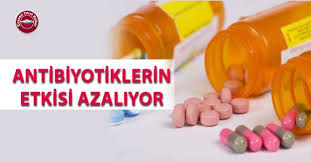 Bu hastaların tedavisindeki başarısızlıklar nedeniyle yasal boyutta ciddi yaptırımlar ortaya çıkabilmektedir.